Metodyka budowy LSR 
zgodnie z zasadami podejścia LEADER/RLKS
Szkolenie dla lokalnych grup działania (LGD) z zakresu metodologii pisania lokalnych strategii rozwoju (LSR) – jednofunduszowych
Elżbieta Filipowicz
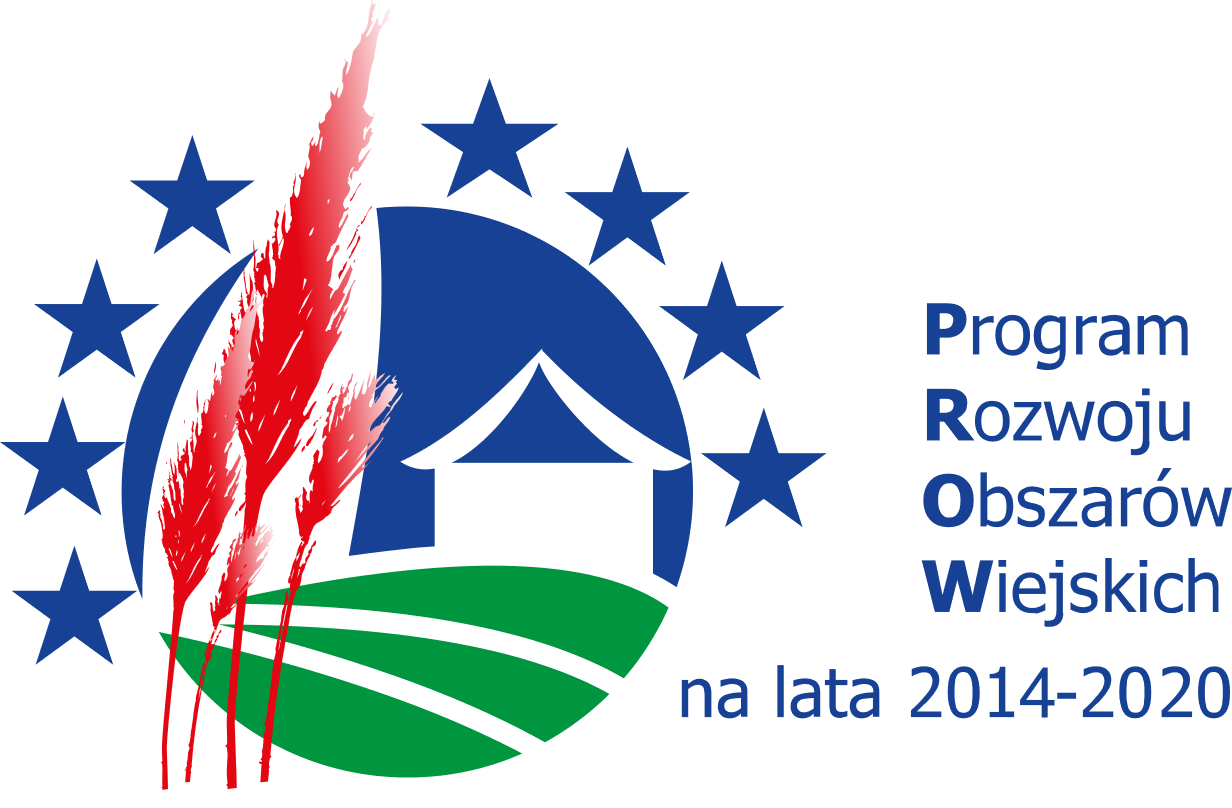 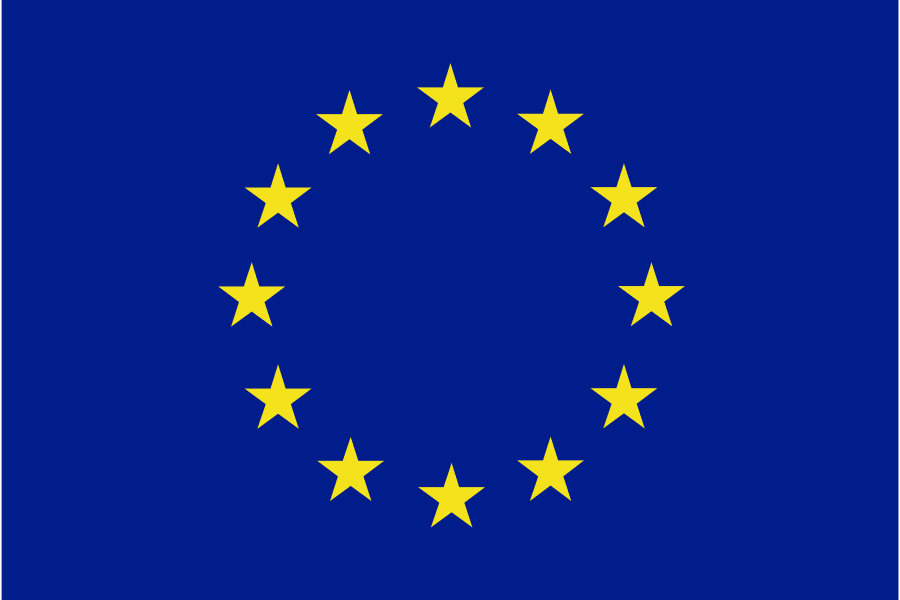 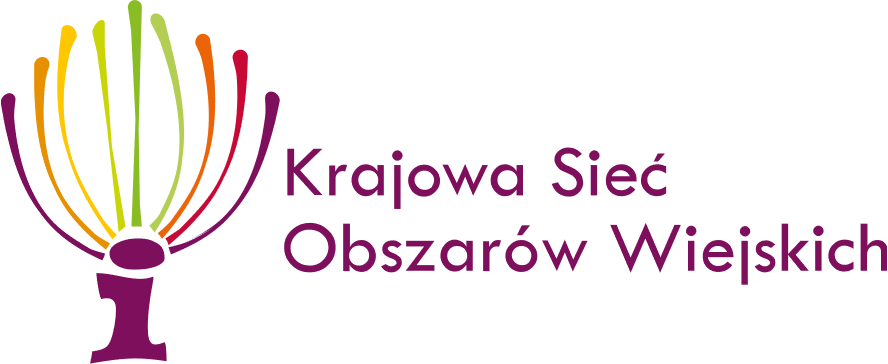 „Europejski Fundusz Rolny na rzecz Rozwoju Obszarów Wiejskich: Europa inwestująca w obszary wiejskie”
„Instytucja Zarządzająca Programem Rozwoju Obszarów Wiejskich na lata 2014-2020 – Minister Rolnictwa i Rozwoju Wsi”
Materiał opracowany przez:  „RURBAN Wieś-Miasto-Region Andrzej Hałasiewicz” współfinansowany ze środków Unii Europejskiej w ramach schematu II pomocy technicznej „Krajowa Sieć Obszarów Wiejskich” Programu Rozwoju Obszarów Wiejskich na lata 2014–2020
Przygotowanie strategii
Przepisy prawne
Główny dokument
Rozporządzenie Parlamentu Europejskiego i Rady (UE) 2021/1060 z dnia 24 czerwca 2021 r. ustanawiające wspólne przepisy dotyczące Europejskiego Funduszu Rozwoju Regionalnego, Europejskiego Funduszu Społecznego Plus, Funduszu Spójności, Funduszu na rzecz Sprawiedliwej Transformacji i Europejskiego Funduszu Morskiego, Rybackiego i Akwakultury, a także przepisy finansowe na potrzeby tych funduszy oraz na potrzeby Funduszu Azylu, Migracji i Integracji, Funduszu Bezpieczeństwa Wewnętrznego i Instrumentu Wsparcia Finansowego na rzecz Zarządzania Granicami i Polityki Wizowej
Rozporządzenie Parlamentu Europejskiego i Rady (UE) 2021/1060
Aby ugruntować podejście oparte na zintegrowanym rozwoju terytorialnym, inwestycje w formie narzędzi terytorialnych, takich jak zintegrowane inwestycje terytorialne, rozwój lokalny kierowany przez społeczność, zwany LEADER w ramach Europejskiego Funduszu Rolnego na rzecz Rozwoju Obszarów Wiejskich (EFRROW) lub wszelkie inne narzędzia terytorialne wspierające inicjatywy opracowane przez państwa członkowskie, powinny opierać się na strategiach rozwoju terytorialnego i lokalnego. To samo powinno mieć zastosowanie do powiązanych inicjatyw, takich jak idea „inteligentna wieś”. Do celów zintegrowanych inwestycji terytorialnych i narzędzi terytorialnych opracowanych przez państwa członkowskie należy określić minimalne wymogi w odniesieniu do treści strategii terytorialnych. Za opracowanie i zatwierdzenie tych strategii terytorialnych powinny być odpowiedzialne odpowiednie instytucje lub podmioty. Aby zapewnić zaangażowanie odpowiednich instytucji lub podmiotów we wdrażanie strategii terytorialnych, takie instytucje lub podmioty powinny być odpowiedzialne za wybór operacji, które mają otrzymać wsparcie, lub też uczestniczyć w tym wyborze. Promując inicjatywy w zakresie zrównoważonej turystyki, strategie terytorialne powinny zapewniać odpowiednią równowagę między potrzebami zarówno mieszkańców, jak i turystów, takimi jak tworzenie wzajemnych połączeń między sieciami rowerowymi i kolejowymi
Rozporządzenie Parlamentu Europejskiego i Rady (UE) 2021/1060
Aby skutecznie sprostać wyzwaniom rozwojowym na obszarach wiejskich, należy ułatwić skoordynowane wsparcie z Funduszy i EFRROW. Państwa członkowskie i regiony powinny zapewnić, by interwencje wspierane z Funduszy i EFRROW wzajemnie się uzupełniały i były realizowane w sposób skoordynowany z myślą o stworzeniu synergii oraz w celu zmniejszenia kosztów i obciążeń administracyjnych dla podmiotów zarządzających i beneficjentów.
Rozporządzenie Parlamentu Europejskiego i Rady (UE) 2021/1060
Aby lepiej wykorzystać potencjał na szczeblu lokalnym, konieczne jest wzmocnienie i ułatwienie rozwoju lokalnego kierowanego przez społeczność. Powinien on uwzględniać lokalne potrzeby i potencjał, a także istotne charakterystyczne cechy społeczno-kulturowe oraz powinien również przewidywać zmiany strukturalne, budować potencjał społeczności i stymulować innowacje. Należy wzmocnić bliską współpracę i zintegrowane wykorzystanie Funduszy i EFRROW w celu realizacji strategii rozwoju lokalnego. Kluczowe jest, aby odpowiedzialność za opracowanie i realizację strategii rozwoju lokalnego kierowanego przez społeczność spoczywała na lokalnych grupach działania reprezentujących interesy społeczności. Aby ułatwić skoordynowane wsparcie z poszczególnych Funduszy i EFRROW na rzecz strategii rozwoju lokalnego kierowanego przez społeczność oraz ułatwić ich realizację, należy wspierać podejście zakładające wykorzystanie funduszu wiodącego. W przypadku wyboru EFRROW jako funduszu wiodącego powinien on stosować się do zasad ustanowionych na potrzeby podejścia zakładającego wykorzystanie funduszu wiodącego
Rozporządzenie Parlamentu Europejskiego i Rady (UE) 2021/1060
Artykuł 31
Rozwój lokalny kierowany przez społeczność
1.   W przypadku gdy państwo członkowskie uzna to za stosowne na mocy art. 28, EFRR, EFS+, FST i EFMRA wspierają rozwój lokalny kierowany przez społeczność.
2.   Państwo członkowskie zapewnia, aby rozwój lokalny kierowany przez społeczność:
a) koncentrował się na obszarach poniżej poziomu regionalnego;
b) był kierowany przez lokalne grupy działania, w skład których wchodzą przedstawiciele publicznych i prywatnych lokalnych interesów społeczno-gospodarczych i w których żadna pojedyncza grupa interesu nie kontroluje procesu podejmowania decyzji;
c) przebiegał na podstawie strategii zgodnie z art. 32;
d) wspierał tworzenie sieci kontaktów, dostępność, innowacyjne elementy w kontekście lokalnym i, w stosownych przypadkach, współpracę z innymi podmiotami terytorialnymi.
Rozporządzenie Parlamentu Europejskiego i Rady (UE) 2021/1060
3.   W przypadku gdy wsparcie strategii, o których mowa w ust. 2 lit. c), dostępne jest z więcej niż jednego Funduszu, odpowiednie instytucje zarządzające organizują wspólne zaproszenie do wyboru takich strategii i powołują wspólny komitet dla wszystkich właściwych Funduszy w celu monitorowania realizacji tych strategii. Odpowiednie instytucje zarządzające mogą wybrać jeden z właściwych Funduszy w celu wspierania wszystkich kosztów przygotowania, zarządzania i animacji, o których mowa w art. 34 ust. 1 lit. a) i c), związanych z takimi strategiami.
4.   W przypadku gdy realizacja takiej strategii wiąże się ze wsparciem z więcej niż jednego Funduszu, odpowiednie instytucje zarządzające mogą wybrać jeden z właściwych Funduszy jako fundusz wiodący.
5.   Do takiej strategii zastosowanie mają przepisy dotyczące funduszu wiodącego, przy jednoczesnym poszanowaniu zakresu i zasad kwalifikowalności każdego z funduszy biorących udział we wspieraniu strategii. Instytucje odpowiedzialne za inne fundusze postępują zgodnie z decyzjami i weryfikacjami zarządczymi, które podejmuje i przeprowadza instytucja właściwa dla funduszu wiodącego.
6.   Instytucja funduszu wiodącego przekazują instytucjom innych Funduszy informacje niezbędne do monitorowania i dokonywania płatności zgodnie z przepisami określonymi w rozporządzeniach dotyczących poszczególnych Funduszy.
Rozporządzenie Parlamentu Europejskiego i Rady (UE) 2021/1060
Artykuł 32
Strategie rozwoju lokalnego kierowanego przez społeczność
1.   Odpowiednie instytucje zarządzające zapewniają, aby każda strategia, o której mowa w art. 31 ust. 2 lit. c), zawierała następujące elementy:
a) obszar geograficzny i populację, których dotyczy dana strategia;
b) opis procesu udziału społeczności w opracowywaniu strategii;
c) analizę potrzeb rozwojowych i potencjału danego obszaru;
d) cele strategii, w tym wymierne cele końcowe dotyczące rezultatów, oraz odnośne planowane działania;
e) ustalenia w zakresie zarządzania, monitorowania i ewaluacji, pokazujące zdolność lokalnej grupy działania do realizacji strategii;
f) plan finansowy, w tym planowaną alokację z każdego Funduszu, oraz w stosownych przypadkach, planowaną alokację z EFRROW, i z każdego odnośnego programu.
Może ona również zawierać rodzaje środków i operacji, które mają być finansowane przez każdy z odnośnych Funduszy;
Rozporządzenie Parlamentu Europejskiego i Rady (UE) 2021/1060
2.   Odpowiednie instytucje zarządzające określają kryteria wyboru tych strategii, powołują komitet odpowiedzialny za dokonanie tego wyboru i zatwierdzają strategie wybrane przez ten komitet.
3.   Odpowiednie instytucje zarządzające przeprowadzają pierwszą rundę wyboru strategii i zapewniają, aby wybrane lokalne grupy działania mogły wypełnić swoje zadania określone w art. 33 ust. 3 w terminie 12 miesięcy od dnia decyzji zatwierdzającej program lub, w przypadku strategii wspieranych z więcej niż jednego Funduszu, w terminie 12 miesięcy od dnia decyzji zatwierdzającej ostatni program.
4.   W decyzji zatwierdzającej strategię określa się alokację z każdego danego Funduszu i programu oraz określa się obowiązki dotyczące zadań w zakresie zarządzania i kontroli w ramach programu lub programów.
Rozporządzenie Parlamentu Europejskiego i Rady (UE) 2021/1060
Artykuł 33
Lokalne grupy działania
1.   Lokalne grupy działania opracowują i realizują strategie, o których mowa w art. 31 ust. 2 lit. c).
2.   Instytucje zarządzające zapewniają, aby lokalne grupy działania sprzyjały włączeniu oraz, aby albo wybrały jednego partnera w ramach grupy jako partnera wiodącego w kwestiach administracyjnych i finansowych, albo zrzeszyły się w ustanowionej z mocy prawa wspólnej strukturze.
3.   Następujące zadania są wykonywane na zasadzie wyłączności przez lokalne grupy działania:
a) rozwijanie zdolności podmiotów lokalnych do opracowywania i wdrażania operacji;
b) opracowanie niedyskryminującej i przejrzystej procedury i kryteriów wyboru, które pozwalają uniknąć konfliktu interesów i zapewniają, aby żadna pojedyncza grupa interesu nie kontrolowała decyzji w sprawie wyboru;
c) przygotowywanie i publikowanie naborów wniosków;
d) wybór operacji i ustalanie kwoty wsparcia oraz przedstawianie wniosków podmiotowi odpowiedzialnemu za ostateczną weryfikację kwalifikowalności przed ich zatwierdzeniem;
e) monitorowanie postępów w osiąganiu celów wyznaczonych w strategii;
f) ewaluacja realizacji strategii.
Rozporządzenie Parlamentu Europejskiego i Rady (UE) 2021/1060
4.   W przypadku gdy lokalne grupy działania wykonują zadania nieobjęte ust. 3, za które odpowiada instytucja zarządzająca lub agencja płatnicza, gdy EFRROW został wybrany jako fundusz wiodący, te lokalne grupy działania zostają wskazane przez instytucję zarządzającą jako instytucje pośredniczące zgodnie z przepisami dotyczącymi poszczególnych Funduszy.
5.   Lokalna grupa działania może być beneficjentem i może wdrażać operacje zgodnie ze strategią, o ile lokalna grupa działania zapewnia przestrzeganie tej zasady rozdziału funkcji.
Rozporządzenie Parlamentu Europejskiego i Rady (UE) 2021/1060
Artykuł 34
Wsparcie z Funduszy na rzecz rozwoju lokalnego kierowanego przez społeczność
1.   Państwo członkowskie zapewnia, aby wsparcie z Funduszy na rzecz rozwoju lokalnego kierowanego przez społeczność obejmowało:
a) budowanie zdolności i działania przygotowawcze wspierające opracowywanie i przyszłą realizację strategii;
b) wdrażanie operacji, w tym działań w zakresie współpracy wraz z ich przygotowaniem, wybranych na podstawie strategii;
c) zarządzanie strategią, jej monitorowanie i ewaluację oraz jej animowanie, w tym ułatwianie wymiany między zainteresowanymi stronami.
2.   Wsparcie, o którym mowa w ust. 1 lit. a), jest kwalifikowalne niezależnie od tego, czy strategia zostanie następnie wybrana do finansowania.
Wsparcie, o którym mowa w ust. 1 lit. c), nie może przekroczyć 25 % całkowitego wkładu publicznego na rzecz strategii.
Ustawa z dnia 20 lutego 2015 r o rozwoju lokalnym z udziałem lokalnej społecznościWarunki wyboru LSR
Art. 5. 1. Wyboru LSR dokonuje się spośród LSR spełniających następujące warunki: 
LSR zawiera elementy określone w art. 32 ust. 1 rozporządzenia 2021/1060, 
obszar objęty LSR jest spójny przestrzennie oraz: 
	a) w przypadku gdy realizacja LSR ma być współfinansowana ze środków Europejskiego Funduszu Rolnego na rzecz Rozwoju Obszarów Wiejskich – jest zamieszkany nie mniej niż przez 30 tys. mieszkańców, nie licząc mieszkańców miast zamieszkanych przez więcej niż 20 tys. mieszkańców, a co najmniej dwie gminy spośród gmin objętych tym obszarem nie są miastami zamieszkanymi przez więcej niż 20 tys. mieszkańców, 
	b) w przypadku gdy realizacja LSR ma być współfinansowana wyłącznie ze środków pochodzących z Europejskiego Funduszu Społecznego Plus lub Europejskiego Funduszu Rozwoju Regionalnego, a jej obszarem objęte jest wyłącznie miasto lub część miasta – jest zamieszkany nie mniej niż przez 20 tys. mieszkańców, 
	c) w pozostałych przypadkach – obejmuje co najmniej dwie gminy i jest zamieszkany nie mniej niż przez 30 tys. mieszkańców,
Ustawa z dnia 20 lutego 2015 r o rozwoju lokalnym z udziałem lokalnej społecznościWarunki wyboru LSR
3) LSR będzie realizowana przez LGD: 
spełniającą wymagania określone w rozporządzeniu 2021/1060 oraz w art. 4, 
posiadającą opracowany plan komunikacji z lokalną społecznością, 
4) LSR będzie współfinansowana ze środków wszystkich EFSI, o których współfinansowanie może się ubiegać LGD, ubiegając się o wybór LSR,
5) inne warunki określone w regulaminie konkursu – zwane dalej „warunkami dostępu”
Ustawa z dnia 20 lutego 2015 r o rozwoju lokalnym z udziałem lokalnej społeczności
3. Wyboru LSR dokonuje się: 
przy zastosowaniu kryteriów wyboru LSR określonych w regulaminie konkursu;
1a)  jeżeli LSR nie obejmuje obszaru gmin objętych innymi LSR wybranymi po dniu 1 stycznia 2021 r.; 
2)  do wysokości dostępnych środków przeznaczonych na realizację LSR. 
4. Liczbę mieszkańców, o których mowa w ust. 1 pkt 2, ustala się według stanu na dzień 31 grudnia 2020 r. na podstawie wynikowych informacji statystycznych ogłaszanych, udostępnianych lub rozpowszechnianych zgodnie z przepisami o statystyce publicznej.
Ustawa z dnia 20 lutego 2015 r o rozwoju lokalnym z udziałem lokalnej społeczności
5. Warunek, o którym mowa w ust. 1 pkt 2 (minimalna liczba mieszkańców), uznaje się za spełniony także, jeżeli wnioskodawca jest stroną umowy o warunkach i sposobie realizacji LSR, zwanej dalej „umową ramową”, zawartej przed dniem 1 stycznia 2021 r., ale nie wcześniej niż dnia 1 stycznia 2016 r., a obszar objęty planowaną LSR jest tożsamy z obszarem objętym LSR i ta LSR stanowi załącznik do umowy ramowej. 
6. W przypadku gdy co najmniej dwie LSR uzyskały taką samą liczbę punktów w ramach oceny kryteriów wyboru LSR, o kolejności wyboru LSR decyduje w kolejności wskazanej poniżej większa liczba: 
punktów uzyskanych w ramach oceny kolejnych kryteriów wyboru LSR; 
mieszkańców obszaru objętego LSR ustalona zgodnie z ust. 4; 
członków stowarzyszonych w danej LGD. 7. W przypadku gdy co najmniej dwie LSR obejmują obszar tej samej gminy, o wyborze LSR decyduje większa liczba punktów uzyskanych w ramach oceny kryteriów wyboru LSR, a w przypadku gdy liczba punktów uzyskanych przez te LSR jest taka sama, o wyborze LSR decyduje kolejność ustalona w sposób określony w ust. 6.
Regulamin konkursu LSR - wymogi
LSR musi zawierać co najmniej:
Stronę tytułową zawierającą: 
nazwę LGD,
tytuł: Lokalna Strategia Rozwoju, 
miejscowość, miesiąc i rok,
właściwą wizualizację dot. EFSI. 
Spis treści wynikający z zawartości LSR 
Wymagane rozdziały
Wykaz wykorzystanej literatury
Załączniki do LSR
Regulamin konkursu – zawartość LSR
Rozdziały:  
Rozdział I - Charakterystyka partnerstwa lokalnego 
Rozdział II - Charakterystyka obszaru i ludności objętej wdrażaniem LSR 
Rozdział III – Partycypacyjny charakter LSR
Rozdział IV – Analiza potrzeb i potencjału LSR
Rozdział V – Spójność, komplementarność i synergia
Rozdział VI – Cele i wskaźniki 
Rozdział VII – Sposób wyboru i oceny operacji oraz sposób ustanawiania kryteriów wyboru
Rozdział VIII – Plan działania
Rozdział IX – Plan finansowy LSR
Rozdział X – Monitoring i ewaluacja

Załączniki do LSR:
Cele i wskaźniki 
Plan działania - wskazujący harmonogram osiągania poszczególnych wskaźników produktu. 
Budżet LSR - w podziale na poszczególne fundusze EFSI i zakresy wsparcia.
Tekst LSR wraz z załącznikami:
nie może przekraczać:
70 stron w przypadku monofunduszowych LSR;
spełnia poniższe parametry techniczne: 
format: A4;
wielkość czcionki: 11 pt.;
odstęp między wierszami: 1,15 wiersza;
marginesy: 1,5 cm; 
wydruki w formie uniemożliwiającej jego samoistną dekompletację (trwale zszyta), w przypadku gdy wniosek o wybór LSR jest składany bezpośrednio w postaci papierowej.
Obszary tematyczne LSR – PS WPR
Rozwój przedsiębiorczości, w tym rozwój biogospodarki lub zielonej gospodarki w szczególności: 
podejmowanie pozarolniczej działalności gospodarczej przez osoby fizyczne 
rozwijanie pozarolniczej działalności gospodarczej 
rozwijanie przedsiębiorstw społecznych 
Rozwój pozarolniczych funkcji gospodarstw rolnych w szczególności w zakresie: 
gospodarstw agroturystycznych 
zagród edukacyjnych 
gospodarstw opiekuńczych, 
Rozwój współpracy w ramach krótkich łańcuchów żywnościowych 
Poprawa dostępu do usług dla lokalnych społeczności, z wyłączeniem inwestycji produkcyjnych oraz operacji w zakresach wymienionych punktach 1 - 2 
Przygotowanie koncepcji inteligentnej wsi 
Poprawa dostępu do małej infrastruktury publicznej 
Kształtowanie świadomości obywatelskiej o znaczeniu zrównoważonego rolnictwa, gospodarki rolnospożywczej, zielonej gospodarki, biogospodarki oraz ochrony dziedzictwa kulturowego i przyrodniczego polskiej wsi a także wzmacnianie programów edukacji liderów życia publicznego i społecznego. 
Włączenie społeczne osób w niekorzystnej sytuacji.
Z pomocy ze środków EFRROW wykluczone są operacje: 
obejmujące budowę lub modernizację dróg, targowisk, sieci wodno-kanalizacyjnych, przydomowych oczyszczalni ścieków, 
dotyczące świadczenia usług dla rolnictwa.
Definicja
Strategia rozwoju jest to spójny plan działania dotyczący pokonania zidentyfikowanych wyzwań w celu doprowadzenia do rozwoju.
Strategia
Strategia - określona koncepcja systemowego działania polegająca na formułowaniu zbioru długookresowych celów organizacji i ich modyfikacji w zależności od zmian zachodzących w jego otoczeniu, określaniu zasobów i środków niezbędnych do realizacji tych celów oraz sposobów postępowania (reguł działania, dyrektyw, algorytmów) zapewniających optymalne ich rozmieszczenie i wykorzystanie w celu elastycznego reagowania na wyzwania rynku i zapewnienia organizacji korzystnych warunków egzystencji i rozwoju.
Strategia
Dobra strategia rozwoju rozpoznaje prawdziwą naturę wyzwania i oferuje sposoby podjęcia go. Każda strategia rozwoju powinna zawierać minimum trzy elementy: 
diagnozę – która definiuje lub wyjaśnia naturę wyzwania; 
kluczowe podejście wobec wyzwania tj. ścieżkę rozwoju oraz 
zbiór spójnych działań, które pomagają przejść przez daną ścieżkę.
Strategia
Tworzenie strategii rozwoju to proces, w ramach którego organizacja skupia się na kluczowych aspektach swojej działalności. Teoretycznie te wszystkie aspekty są oczywiste, ale praktycznie ich eksplorowanie powoduje, że nawet właściciele mogą się bardzo dużo dowiedzieć. Jest to proces, w którym można zidentyfikować różnego rodzaju luki lub deficyty
Przede wszystkim jednak strategia rozwoju to plan, który zmienia horyzont myślenia w organizacji. Pomaga on kreować przyszłość, zamiast skupiać się wyłącznie na tzw. gaszeniu pożarów.
Diagnoza
Diagnoza potrzeb
Diagnoza potrzeb stanowi podstawę do opracowania strategii rozwoju i umożliwia jej skuteczną realizację. Jest to uproszczony model rzeczywistości, który pozwala nam łatwiej zrozumieć sytuację i przystąpić do rozwiązywania problemów. Diagnoza umożliwia odkrycie rzeczywistych potrzeb rozwojowych oraz zrozumienie sytuacji.
Etapy tworzenia strategii
• Planowanie wstępne (plan for planning)
• Analizy (diagnoza sytuacji, badanie zasobów)
• Analiza problemów
• Określenie wizji i misji organizacji
• Wybór strategicznych kierunków i celów
• Budowa planu operacyjnego
• Wdrażanie strategii i monitoring
Metody formułowania strategii
Jedną z wymienionych metod, która może być wykorzystywana w procesie formułowania strategii, jest dobrze znana i często stosowana analiza SWOT.
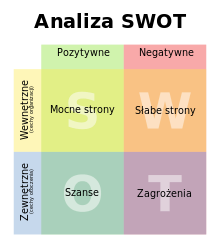 Niezbędna zawartość strategii
określenie obszaru geograficznego i populacji, 
2. opis zaangażowania społeczności w jej opracowanie, 
3. analizę potrzeb rozwojowych i potencjałów (niekoniecznie pełna analiza SWOT), 
4. cele, planowane rezultaty i działania.
Charakterystyka partnerstwa lokalnego
Nazwa LGD i forma prawna.
Opis procesu tworzenia partnerstwa uwzględniający dotychczasowe doświadczenia grupy/jej członków we wdrażaniu podejścia RLKS/Leader bądź w przypadku nowej LGD podejmowane przez nią/podmioty ją tworzące działania pozytywnie oddziałujące na dany obszar
Ogólny opis struktury LGD, 
Ogólna informacja o składzie organu
Zwięzła charakterystyka rozwiązań stosowanych w procesie
Wskazanie dokumentów regulujących funkcjonowanie
Charakterystyka obszaru i ludności objętej wdrażaniem LSR
Zwięzły opis obszaru w szczególności zawierający liczbę i nazwy gmin, ich powierzchnię i liczbę mieszkańców według stanu na dzień 31 grudnia 2020 r., 
Mapa obszaru objętego LSR z zaznaczeniem granic poszczególnych gmin wykazująca spójność przestrzenną obszaru objętego LSR.
Wyjaśnienie, dlaczego dany obszar jest odpowiedni dla strategii, np. poprzez zaprezentowanie wyróżniających go cech i czynników, które czynią go społecznie, gospodarczo lub środowiskowo spójnym.
Partycypacja
Partycypacja społeczna, czyli uspołecznienie procesów decyzyjnych poprzez zwiększenie zaangażowania i roli obywateli, to efekt wdrażania konstytucyjnej zasady subsydiarności. Zasada ta ma fundamentalne znaczenie dla budowania współpracy i zapewnienia warunków udziału w życiu publicznym obywateli, najczęściej zrzeszonych w nieformalnych grupach społecznych lub działających w ramach organizacji pozarządowych.
Proces planowania strategicznego powinien zostać uzupełniony o badania społeczne.
Partycypacyjny charakter LSR
przebieg przeprowadzenia konsultacji LSR ze społecznością lokalną,
wykorzystanie adekwatnych do potrzeb partycypacyjnych metod konsultacji na każdym kluczowym etapie prac nad opracowaniem LSR,
dokonanie analizy przyjęcia bądź odrzucenia wniosków z konsultacji,
wykorzystanie danych z konsultacji społecznych przeprowadzonych na obszarze objętym LSR do jej opracowania.
Analiza potrzeb i potencjału LSR
Analiza potrzeb rozwojowych i potencjałów obszaru wdrażania LSR wraz z ich uzasadnieniem. 
Określenie grup docelowych szczególnie istotnych z punktu widzenia realizacji LSR, w tym grup w niekorzystnej sytuacji, seniorów, ludzi młodych (do 25 roku życia), w szczególności w przypadku gdy LGD przewiduje dedykowane wsparcie dla tych grup, oraz problemów odnoszących się do tych grup wraz z ich uzasadnieniem.
Analiza, w jaki sposób LGD może wesprzeć zarówno lokalne, jak i -ponadlokalne inicjatywy, szczególnie uwzględniając na danym obszarze wdrażanie pozostałych  instrumentów terytorialnych wdrażanych na danym obszarze.
Spójność, komplementarność i synergia
Opis zgodności i komplementarności LSR z innymi dokumentami planistycznymi/ strategiami w szczególności strategiami rozwoju województwa/województw, regionalnymi strategiami  / programami regionalnymi lub tematycznymi czy strategiami ponadlokalnymi i terytorialnymi (ZIT) dotyczącymi obszaru działania LGD, poprzez porównanie celów i założeń tych dokumentów z celami LSR i wykazanie ich spójności, czyli w jaki sposób LSR łączy się z szerszymi planami/strategiami rozwoju na wyższym poziomie?
Opis sposobu integrowania różnych sektorów, partnerów, zasobów czy branż działalności gospodarczej w celu kompleksowej realizacji przedsięwzięć.
Cele i wskaźniki
Specyfikacja i opis celów, przypisanych im przedsięwzięć oraz uzasadnienie ich sformułowania w oparciu o konsultacje społeczne i powiązanie ich z analizą potrzeb i potencjału obszaru w zintegrowany sposób.
Przedstawienie celów z podziałem na źródła finansowania.
Przedstawienie przedsięwzięć realizowanych w ramach RLKS, a także wskazanie sposobu ich realizacji wraz z uzasadnieniem.
Przypisanie wskaźników do celów i przedsięwzięć w kontekście ich adekwatności do celów i przedsięwzięć oraz zgodności ze wskaźnikami dla programów, w ramach których planowane jest finansowanie LSR.
Pojęcie „zintegrowane” wcale nie oznacza „wszechogarniające” — strategie nie powinny zmierzać do rozwiązania wszystkich problemów równocześnie ani przykładać identycznej wagi do każdego zagadnienia. Niektóre kwestie wykraczają poza zasięg oddziaływania lub realizacji podejścia lokalnego. W swoich zintegrowanych LSR LGD powinny dokonywać wyborów i koncentrować się na tych celach oraz działaniach, które dodają wartość do istniejącego wsparcia i mają największe szanse na przyczynienie się do osiągnięcia oczekiwanych zmian.
LSR współfinansowane ze środków EFRROW
nie więcej niż 3 konkretne priorytetowe cele/obszary tematyczne, na których będzie koncentrowało się wsparcie z PS WPR, przy czym obszary te powinny być wskazane precyzyjnie w odpowiedzi na zdiagnozowane problemy, najlepiej ze wskazaniem posiadanych specyficznych lokalnych zasobów, które można zaangażować w tym procesie; 
konkretne zamierzenia składające się na dane przedsięwzięcie 
przewidywane do wsparcia konkretne rodzaje działalności gospodarczej jedynie w zakresie w jakim jest to zgodne z celami tematycznymi wskazanymi w LSR;
przewidywane wsparcie dla rolników i ich rodziny w zakresie działalności pozarolniczej, o ile zostało przewidziane w LSR.
Ustalanie wielkości wskaźników
źródła pozyskania danych do pomiaru,
sposób i częstotliwość dokonywania pomiaru, uaktualniania danych (podanie dokładnego sposobu liczenia wskaźnika, algorytmów itp.
stan początkowy wskaźnika oraz wyjaśnienie sposobu jego ustalenia, 
stan docelowy wskaźnika (ewentualnie poziomy przejściowe, jeśli takie są planowane) oraz wyjaśnienie dotyczące sposobu jego ustalenia (założenia do planowania).
Sposób wyboru i oceny operacji oraz sposób ustanawiania kryteriów wyboru
Ogólna charakterystyka wewnętrznej organizacji pracy LGD, w tym przyjętych rozwiązań formalno-instytucjonalnych 
Sposób ustanawiania i zmiany kryteriów wyboru zgodnie z wymogami określonymi dla programów, w ramach których planowane jest finansowanie LSR z uwzględnieniem powiązania kryteriów wyboru z diagnozą obszaru, celami i wskaźnikami. 
Wskazanie w jaki sposób w kryteriach wyboru operacji zostanie uwzględniona innowacyjność i inkluzywność oraz przedstawienie ich definicji i zasad oceny.
Informacja o ewentualnej realizacji projektów grantowych
Inkluzywność rozumiana jest jako powszechność, dostępność dla każdego członka społeczności (przeciwieństwo ekskluzywności); w aspekcie integracyjno-aktywizującym.
Innowacyjność
Przez innowacyjność rozumie się zmianę mającą na celu wdrożenie nowego na obszarze objętym LSR lub znacząco udoskonalonego produktu, usługi, procesu, organizacji lub nowego sposobu wykorzystania lub zmobilizowania istniejących lokalnych zasobów przyrodniczych, historycznych, kulturowych czy społecznych (kontekst lokalny). ). Stopień oryginalności zmian:
Kreatywne – powstają w wyniku autorskiego pomysłu, dotyczą nowych produktów, usług, procesów lub organizacji.
Imitujące - wzorowane na wcześniej powstałych produktach, usługach, procesach lub organizacji. Dotyczące nowego sposobu wykorzystania lub zmobilizowania istniejących lokalnych zasobów przyrodniczych, historycznych, kulturowych czy społecznych.
Pozorne – w rzeczywistości nie są to innowacje w skali LSR. Są to jedynie drobne zmiany oferujące rzekome nowości
Plan działania
Zwięzła charakterystyka przyjętego harmonogramu osiągania poszczególnych celów i wskaźników wskazująca czas realizacji kluczowych efektów wdrażania LSR 
Wyszczególnienie kamieni milowych realizacji LSR.
Plan finansowy LSR
Opis źródeł, z których przewiduje się finansowanie działalność LGD, w tym:
wskazanie funduszy EFSI stanowiących bezpośrednie źródło finansowania LSR, jako budżetu LSR;
inne potencjalne źródła finansowania przedsięwzięć wynikających z LSR, w tym także EFSI w zakresie nie objętym RLKS które nie stanowią źródła finansowania, o którym mowa w lit. a. 
Opis powiązań poszczególnych źródeł finansowania z celami LSR.
Monitoring i ewaluacja
szczegółowy opis procesu monitorowania i ewaluacji:
opis elementów podlegających ewaluacji, 
określenie czasu, w jakim zostanie przeprowadzona ewaluacja,
wskazanie elementów podlegających monitorowaniu, opis sposobu pozyskiwania danych, czas i okres pomiaru;
sposób wykorzystania wyników z ewaluacji i analizy danych monitoringowych
Dziękuję za uwagę 
Elżbieta Filipowicz